BemestingBodemvruchtbaarheid
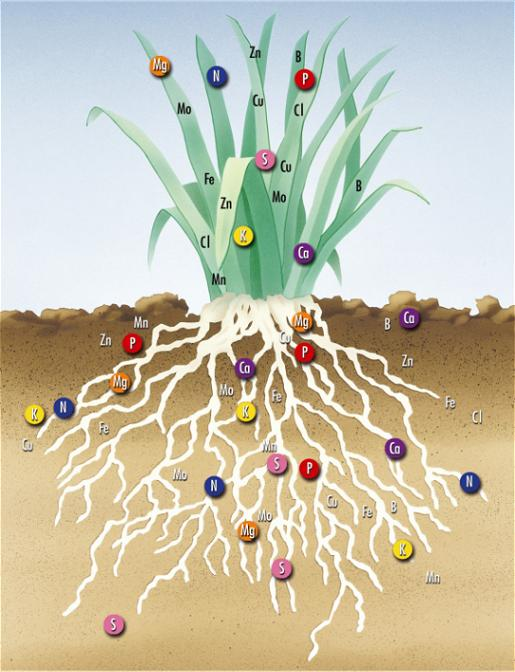 test
Bodem en mineralen
Vandaag lezen we samen het boek bodemvruchtbaarheid  vanaf bladzijde 37 t/m 49.

Daarna maken jullie er voor jezelf een samenvatting van, deze kun je gebruiken voor het leren van de toets.
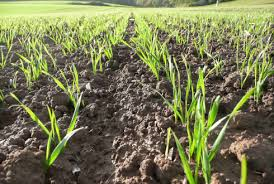 Bord vorige week
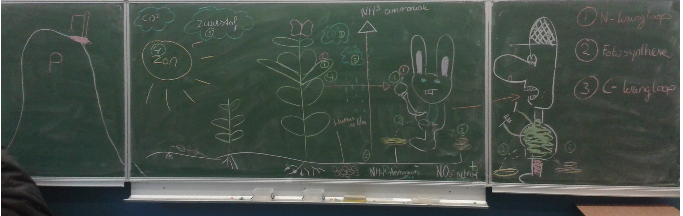 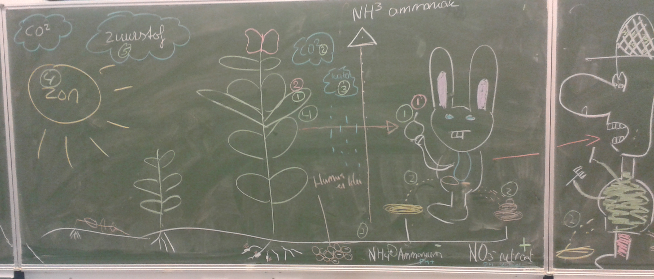 Bord vorige week
Maak 10 toetsvragen met antwoorden.

Maak tweetallen en ga elkaar overhoren.

Je kunt hierbij gebruik maken van de PowerPoints.